2010 Utah Court Improvement Summit
Many Voices, One Vision: Coming Together for Utah’s Children
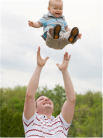 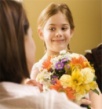 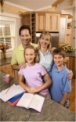 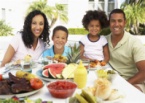 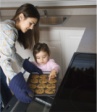 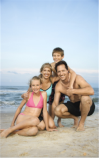 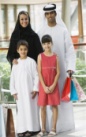 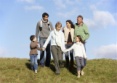 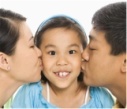 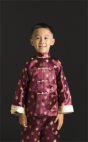 The State of Utah’s Children – 
What does the data tell us
David Corwin, MD.
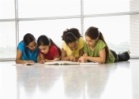 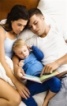 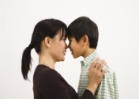 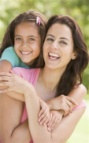 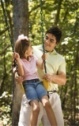 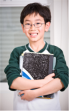 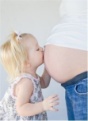 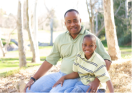 Acknowledgements
The following people from Child and Family Services helped prepare the data and information for this presentation:
Navina Forsythe, PhD, MPA
Linda S. Wininger, MSW
Vanessa Amburgey
Linda Prince
Reina Forsythe
Strengths and Successes
Strengths and Successes
Child and Family Team Meetings
Percent of cases open at least 45 days with a Child and Family Team Meeting in the last 6 months
[Speaker Notes: The state successfully uses Child and Family Teams to work with families towards successful safety, permanency, and well-being.
Utah’s consistent statewide use of Child and Family Teams has been a focal point for visiting welfare administrators from other states as well as federal review teams.  Child and Family Teams are the flagship of our Utah child welfare system work.]
Strengths and Successes
Timeliness of Investigations
Initial face-to-face contact with the alleged child victim to assess safety within the timeframes remains high
[Speaker Notes: Statement: When there is a concern of abuse/neglect DCFS responds quickly to assess immediate protection issues.  The percentage of cases where the primary child victim is seen within the prescribed time frames has risen from the low 80’s to the low 90’s over the last 5 years.  Reasons investigators may not make the priority timeframe is that the family is not home when they go to see the child or they cannot locate the family.]
Strengths and Successes
Re-entry and 
Reunification in 12 months
[Speaker Notes: The number of children re-entering foster care within 12 months of case closure has been reduced while the average time to reunification has increased.  These two data measures must be watched as they are significantly inversely correlated.  The correct balanced must be achieved and carefully maintained so as to obtain the best outcomes for children.]
Strengths and Successes
Percent of In Home Child Clients Without
 a Subsequent  Foster Care within 12 months
[Speaker Notes: Statement: In-Home Services are successful at keeping children with their family and avoiding foster care.  We continue to serve over 93% of children successfully through in-home services.  The percent here shows the percent of children who were served through in-home without having to be placed into custody. Research has supported better outcomes for children when they can be served safely in the home rather than being separated from their families.  This includes both court-ordered and non-court-ordered in home services.]
Strengths and Successes
Percent of Children whose 
First Placement was with Kin
[Speaker Notes: The practice of placing with relatives of the child – both paternal and maternal – has evolved over time.  Over the last few years we have encouraged relatives to become licensed foster care providers so that the more structured supports are available to foster children and foster parents are also available to support them in the placement.  If a child cannot safely remain in the home then the next best thing is relatives who know and love him.  The state is doing better at being able to quickly locate and evaluate kin enough to place the child there immediately upon placement in protective custody.]
Strengths and Successes
Adoption Successes
We far exceed the national standard for youth who exit care to adoption doing so within 24 months of entering custody
In Utah 84% of children are adopted within 12 months of becoming legally free, nationally the median is 45.8%
[Speaker Notes: Utah is typically the first in the nation at processing adoptions quickly when the child cannot return home.  We do want to work on promoting adoption of older children as well.  Our success has come from a number of child welfare system improvements as well as court improvements. 


Marty Shannon can elaborate on these]
Strengths and Successes
Median Months to Adoption closed cases
[Speaker Notes: The median value for other state’s performance is 32.4.  Utah is the highest ranked in the Nation on this indicator.  Some of the reasons for our outstanding performance in this area is the emphasis placed on adoption in Utah.  Utah uses several strategies to achieve this.  First, foster parents are licensed as both foster parents and adoptive parents, Utah law requires that a child be in the adoptive home for 6 months prior to the finalization of the adoption and the time in the home as a foster child counts towards the 6 months.  The appeals process does not drag on and on in Utah but is decided quickly.]
Areas Needing Improvement
Areas for Improvement
Foster Care Cases
The number of foster care cases has increased at a higher rate than the number of foster homes
Foster care cases
Foster homes
[Speaker Notes: This increase in not solely due to population growth. The rate of children in foster care has risen from 2.76 children in foster care per 1,000 in the population in 2001 to 3.10 children in foster care per 1,000 in the population in 2010.  That is an increase of approximately one child per 3,000 in the population over the last ten years.]
Areas for Improvement
Proportion of In Home and Foster Care Clients
In Home Clients
Foster Care Clients
[Speaker Notes: One reason for the growth in foster care may be the change in tendency to serve children in foster care rather than through in-home services. In 2000, the majority of clients (just under 70%) were in In Home cases at a point in time with just over 30% of clients in foster care.  In 2010,  more clients were in foster care cases than in home services.  However research shows that it is in the child’s best interest to serve the child at home if you can do so safely.  The state is looking at implementing empirically based structured decision making safety and risk tools to help guide decisions regarding level of services needed.]
Areas for Improvement
Placement Stability
Percent of children in care with two or fewer placements
[Speaker Notes: Children are not stable in foster care, they experience multiple placements which can have long term negative effects on the child.  Utah is one of the worst in the nation in this measure.  Children need to remain in the same placement until exiting custody if at all possible.  Placement moves should only be utilized if it is needed to keep the child and others safe or to achieve permanency.
How you can help: Consider adding services to the current placement before moving the child to another home.  Ask the provider or foster parent frequently what supports they need in order for the placement to continue.]
Areas for Improvement
Youth 14 and older exiting to 
permanency prior to emancipation
[Speaker Notes: We should continue to try to establish permanent connections for children prior to emancipation.
How you can help:  Continue to explore kinship options for youth.  Ask the youth more than once about adoption.  Talk about adoption as the youth adding to their own family instead of them being adopted.  They may say they are not interested the first time you ask, but change their mind later.  Actively seek adoptive placements for youth.]
Areas for Improvement
Median Months in custody 
and Median Months to Reunification
Median months in custody
[Speaker Notes: Children are remaining in custody longer than they have in the pastHow you can help: Think about return children home with in-home services when the immediate safety concerns have been addressed.
There is a delicate balance between returning home as quickly as possible and avoiding re-entry into care.  It is important to use long term planning and safety agreements with the parent regarding how they will handle certain situations if they come up as well as ensuring that support networks are in place when the child returns home.]
Conclusions